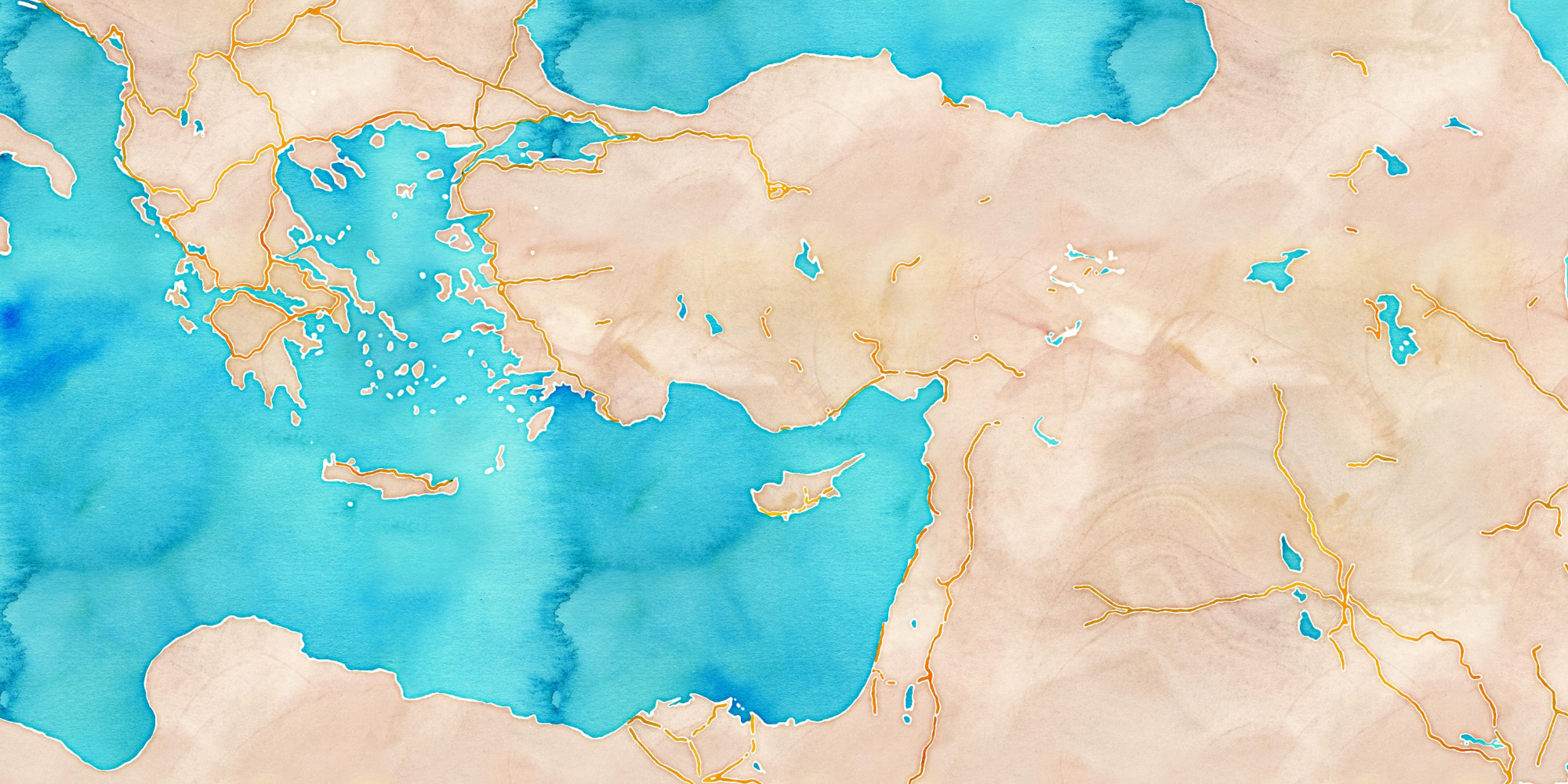 Die 
Reise nach Rom
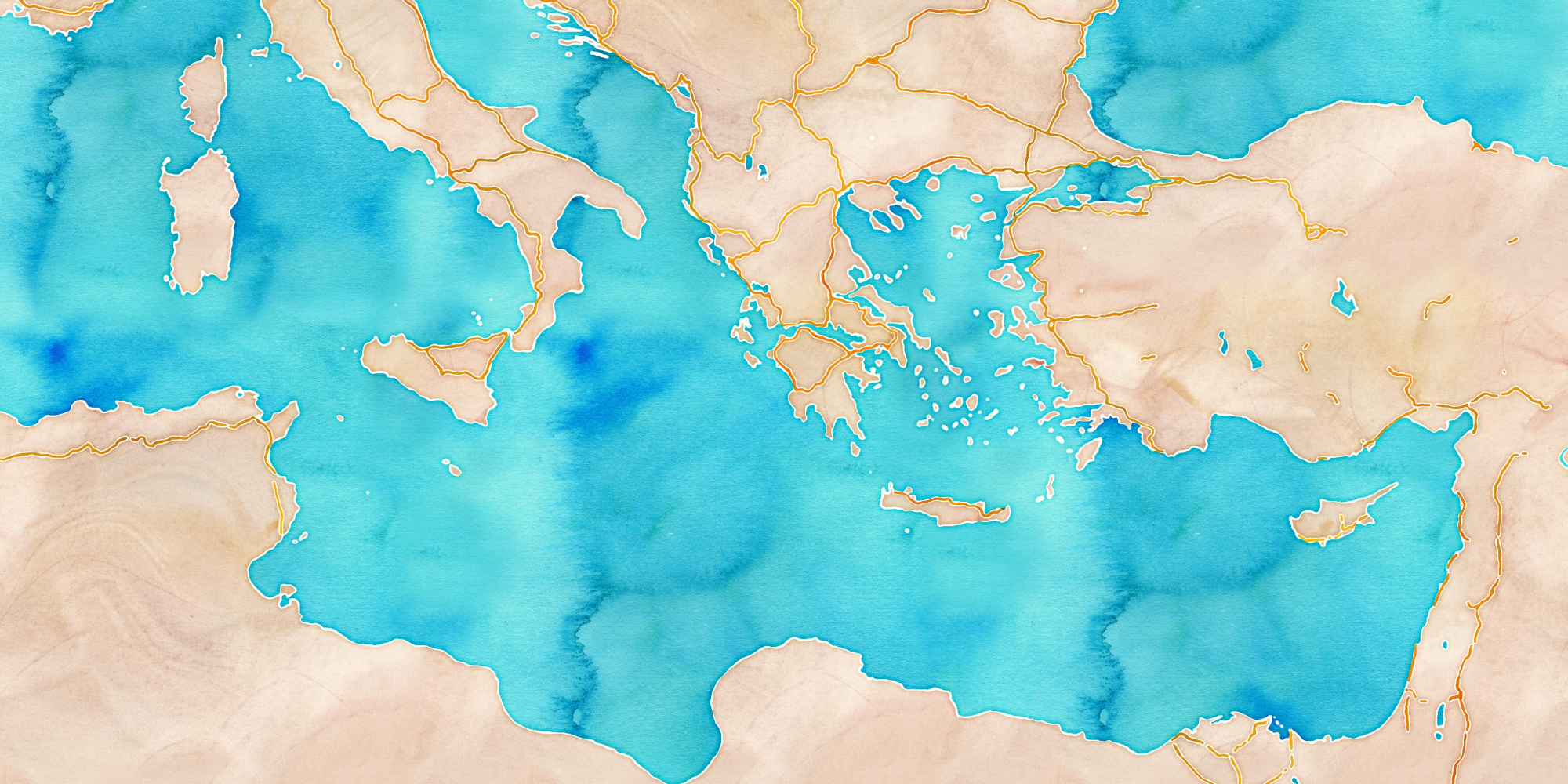 Die 
Reise nach Rom
 Rom
 Puteoli
 Regium
Syrakus 
Cilicien
 Knidus
Pmphylien
 Myra
Malta
Phönix 
Kreta
 Schönen Häfen
Zypern
 Zidon
Cäsarea 
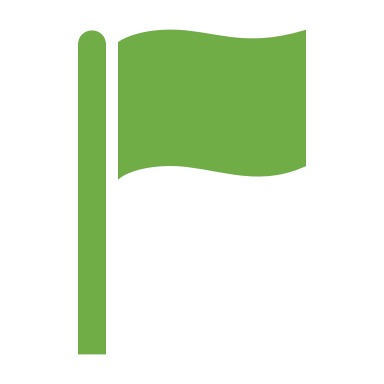  Jerusalem